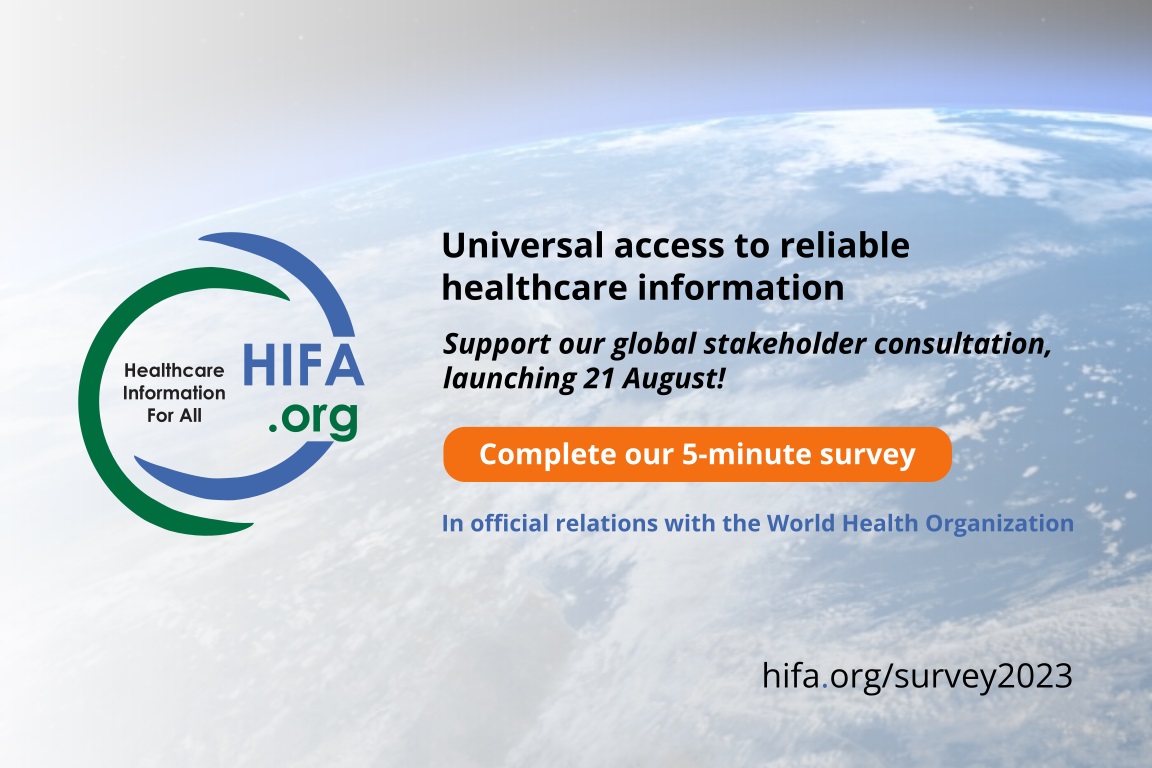 [Speaker Notes: HIFA is holding a global consultation on Universal access to reliable healthcare information in official relations with the World Health Organization

What do we mean by universal access? We mean a world where every person has access to the information they need to protect their own health and the health of others. And where every person can differentiate such information from misinformation.

The world we live in is far from this reality. Countless people are dying or suffering every day. They are being denied the benefits of medical knowledge, even at a basic level.]
Consultation: Why?
Inform action by WHO and partners
Promote high-level commitment

Target: 10,000 responses

The driver of change in 2024 and beyond: WHO
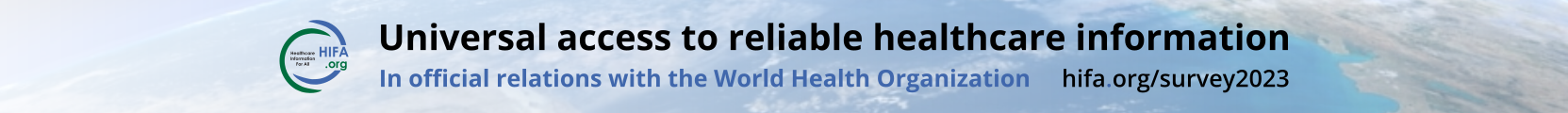 [Speaker Notes: First we want to get stakeholder perspectives on universal access to reliable healthcare information, ways to achieve it, and specifically what WHO and HIFA might do differently in 2024 and beyond. 

Second, we want to demonstrate massive public support for universal access, because this is the surest way to secure high-level political and financial support.  

We predict that all of this is about to change, and we are excited by it. The driver of change will be WHO. We believe that WHO is on the verge of making an explicit commitment to the goal of universal access to reliable healthcare information. This would be a game-changer. To make this happen, we need a spark. We need - individually and collectively – to demonstrate solidarity for universal access. We need 10,000 responses from patients, health workers, publishers, librarians – all stakeholders in the global evidence ecosystem. We are confident that 10,000 responses will secure high-level political and financial commitment from WHO to commit to universal access and convene stakeholders to develop a global strategy to achieve it. WHO will become the lead champion for universal access, and HIFA will be in a supporting role.]
Consultation: Who?
All stakeholders in the global evidence ecosystem: 
patients, health workers, publishers, librarians, information professionals, researchers, policymakers…
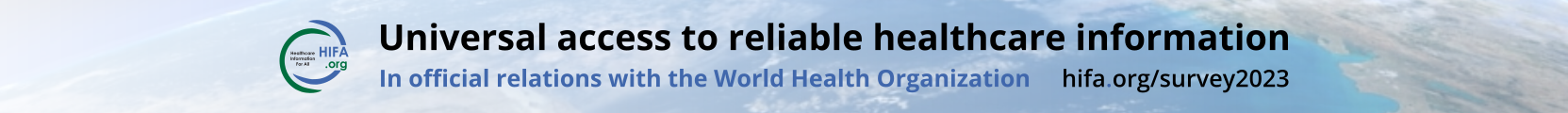 [Speaker Notes: We urge EVERYONE to take the survey!

www.hifa.org/survey2023

UAHI achievable only if all stakeholders work together. HIFA alone cannot drive this. Now we are working with WHO and this is a huge opportunity for us.
But the critical test is whether we can demonstrate massive public support by getting 10,000 responses to this survey. 
For this we need your help.]
With thanks to:
✔ Sponsors:



✔ Technical support:
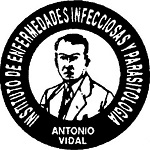 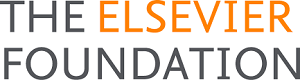 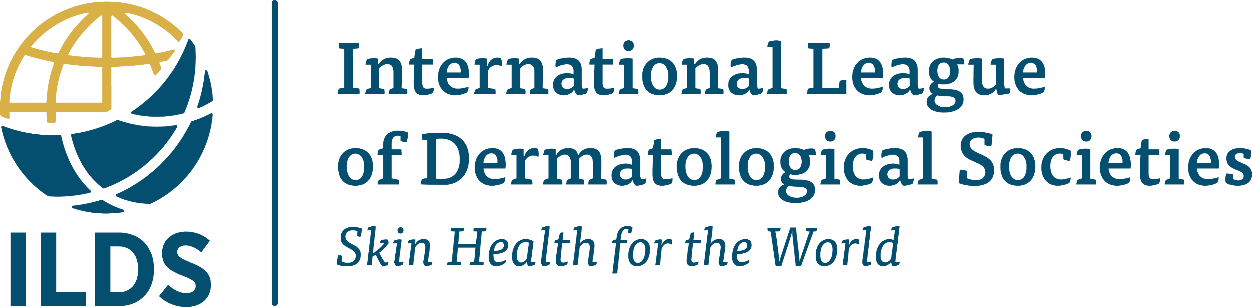 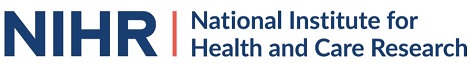 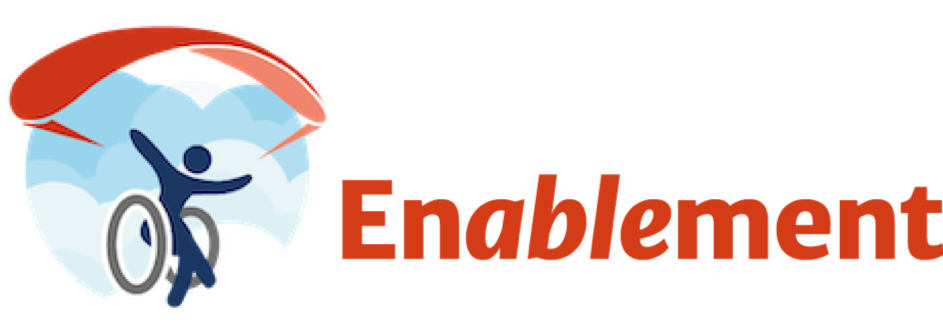 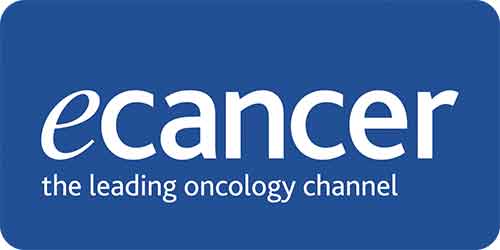 Your org?
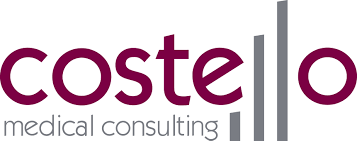 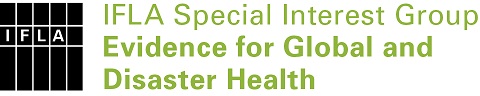 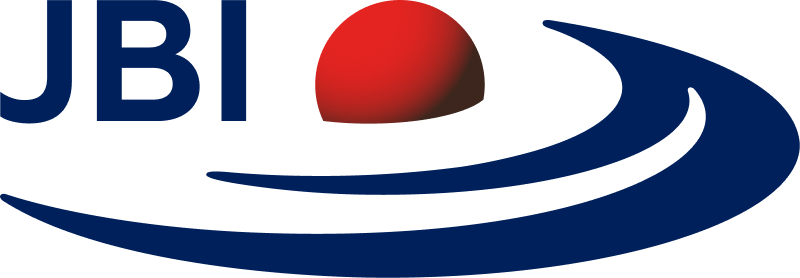 ✔ Publicity:
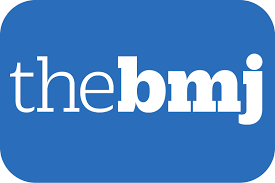 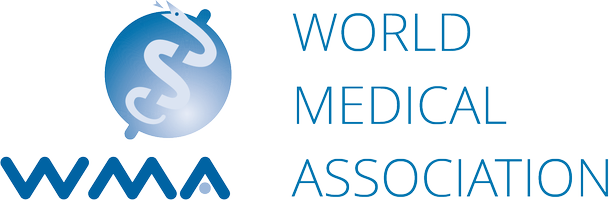 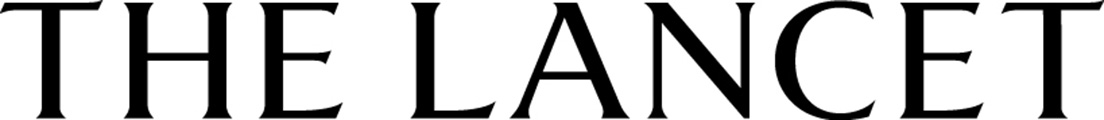 ✔ Personal donations
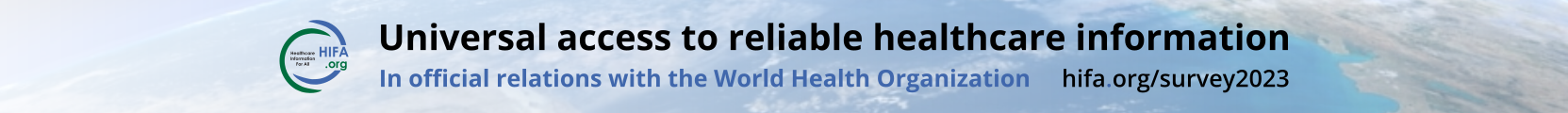 [Speaker Notes: The stakeholder consultation is costing HIFA US$12k. To date we have raised US$5k with thanks to the above organisations and personal donations.  We urgently need further support to continue our work. 

Please help by donating through our dedicated fundraising page:
https://hifa.online-donation.co.uk/consultation 

Your support will be publicly recognised in our communications, website, presentations, final report, and publications.]
How you can help
Complete the survey (5 mins): www.hifa.org/survey2023

Publicise the survey: www.hifa.org/survey2023

3.   Support the survey: https://hifa.online-donation.co.uk/consultation 

Thank you. Contact: neil@hifa.org
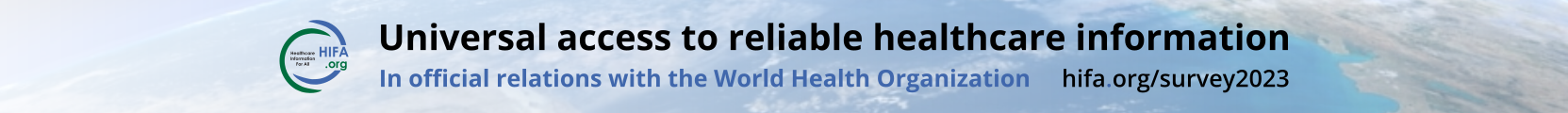 [Speaker Notes: Please complete the survey and invite everyone you know to do the same:
www.hifa.org/survey2023

Thank you!]